Veamos otro ejemplo
La figura geométrica que observamos a la par corresponde a un rectángulo. 


Si b representa el largo de un rectángulo y a su ancho, entonces podemos decir que el número 2 es una cantidad constante en la igualdad que permite calcular el perímetro (P) del rectángulo.  

Recordemos que el perímetro del rectángulo se obtiene sumando 2 veces la medida del largo, más 2 veces la medida del ancho. 

P= 2 x b + 2 x a
Podemos decir entonces…
En el ejemplo anterior, a,b y p son cantidades variables, ya que se pueden sustituir por cualquier número. En este caso a y b son variables independientes, mientras que p es una variable dependiente, debido a que la medida del perímetro (p) depende del valor que tengan a y b.
P= 2 x b + 2 x a
variables
constantes
Resuelva.
1. Alejandro es un agente vendedor de gaseosas. Al final de la semana este es el resultado de las ventas que realizó.
¿cuáles cantidades de la tabla son constantes y cuáles son variables?
Un ejercicio más…
2. Anote las operaciones que se deben realizar para saber cuántas botellas de gaseosas vendió Alejandro por día.
Según los datos anteriores, cuál  es la cantidad constante y cuál la variable.
Constante:
Variable:
Otro ejercicio…
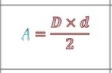 3. Complete el cuadro identificando las variables y constantes de las figuras geométricas.
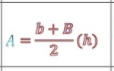